製作圖表
將資料選取起來
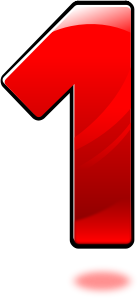 （宜蘭縣版學生資訊課程教材）Chrome OS 版本
3
點選插入表單下的「圖表」
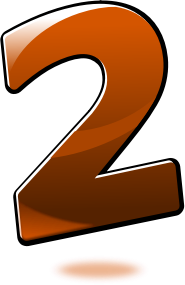 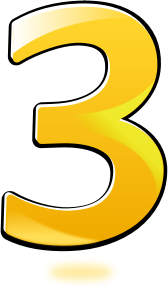 （宜蘭縣版學生資訊課程教材）Chrome OS 版本
選擇圖表樣式後，點選「插入」
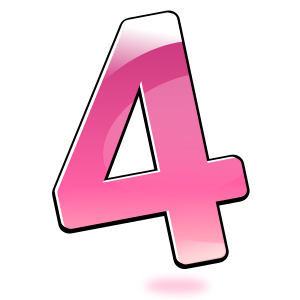 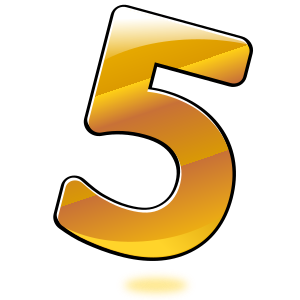 （宜蘭縣版學生資訊課程教材）Chrome OS 版本
（宜蘭縣版學生資訊課程教材）Chrome OS 版本